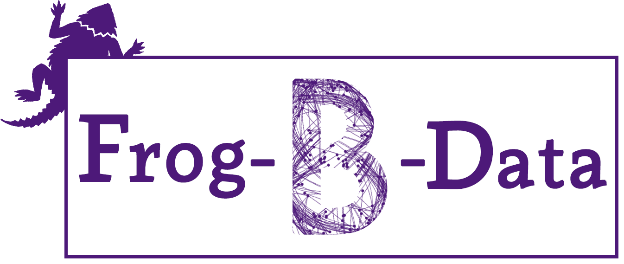 Big Data is a Big Deal!
Sushant Ahuja, Cassio Cristovao, Sameep Mohta




Capstone Project 2015-2016
Computer Science Department
Texas Christian University
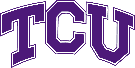 NTASC '16
Agenda
Project Overview and Goals
Apache Hadoop
Apache Spark
Initial Testing
Recommender System
Clustering
Challenges
Questions
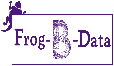 NTASC '16
[Speaker Notes: Needs to be modified]
Project Background
Big Data Revolution
Phones, Tablets, Laptops, Computers
Credit Cards
Transport Systems
0.5% of data stored is actually analyzed1
 Smart Data (Data Mining and Visualization of Big Data)
Recommendation Systems
Netflix, Amazon, Facebook


1. Source: https://www.technologyreview.com/business-report/big-data-gets-personal/ Published in May 2013
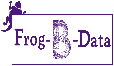 NTASC '16
Goals
Performance Analysis
Hadoop vs Spark
Speed
Size of data
Efficiency
 Validate feasibility
 Predict data - recommendation systems
 ‘Big Data’ 	     ‘Smart Data’
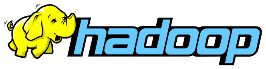 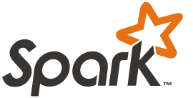 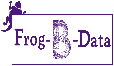 NTASC '16
[Speaker Notes: Needs to be modified]
Our Cluster
Hadoop and Spark
2 Clusters: 3 nodes each
 8 GB RAM
 500GB HDD
 Ubuntu 15.04

 Manager-Worker Architecture
 1 Manager
 2 Workers
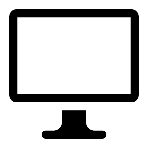 M
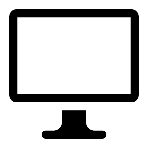 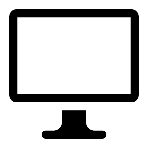 W
W
Project Technologies
Java Virtual Machine
 Eclipse IDE
 Apache Hadoop
 Apache Spark
 Maven for Hadoop and Spark
 Mahout on Hadoop systems
 MLlib on Spark systems
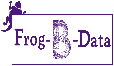 NTASC '16
Apache Hadoop
Framework for large-scale, data-intensive deployments
 Open-source
 MapReduce – Stream I/O style of data       processing, created by Google
Map – Filtering input line by line
Reduce – Collecting and processing filtered data 
 Write-once storage infrastructure
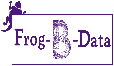 NTASC '16
Apache Hadoop
4 Dimensions – Volume, Velocity, Variety, Veracity
 Both Structured (converted) and Unstructured 
 HDFS – Breaks up input data – Blocks
Stores it on compute nodes (Parallel Processing)
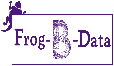 NTASC '16
HDFS Segmentation
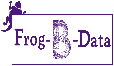 NTASC '16
Hadoop MapReduce
Map Phase
Splits input data-set into chunks
Parallel processing - blocks
Sorts the output
 Reduce Phase
Input from map phase
Summary operation
Output stored back in HDFS
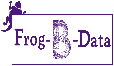 NTASC '16
Hadoop Map/Reduce
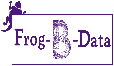 NTASC '16
Apache Spark
Open-source 
 Supports MapReduce
 Lazy (on demand) evaluation
 In-memory storage and computing
 Offers APIs in Scala, Java, Python, R, SQL
 Built-in libraries
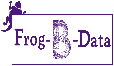 NTASC '16
Apache Spark
RDD – Resilient Distributed Dataset
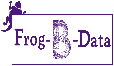 NTASC '16
Hadoop or Spark?
NOT mutually exclusive
 Database – HDFS or others
 Rate of processing data
 Third-party machine-learning library
 Non-commercial, open-source
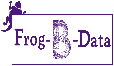 NTASC '16
Word Count
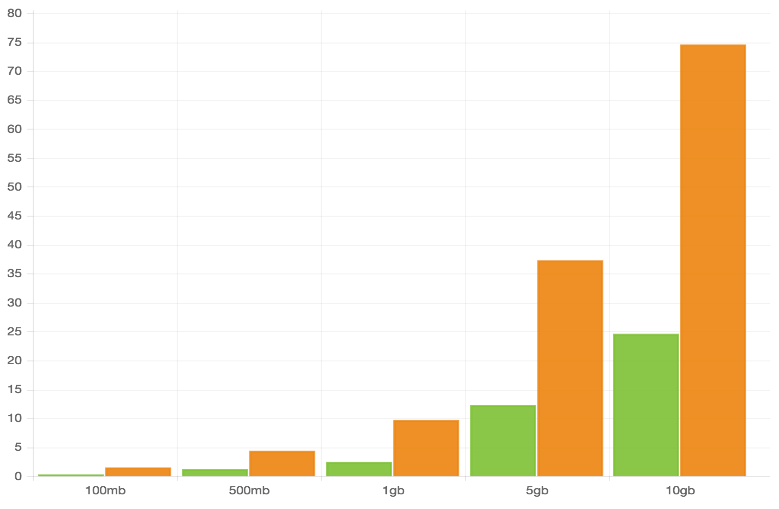 Spark
Hadoop
Time (in minutes)
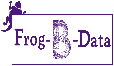 Size of the text file
NTASC '16
Matrix Multiplication
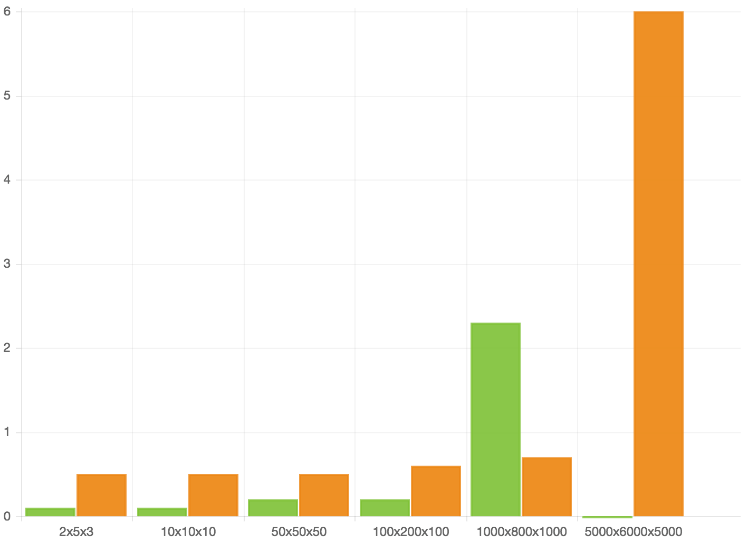 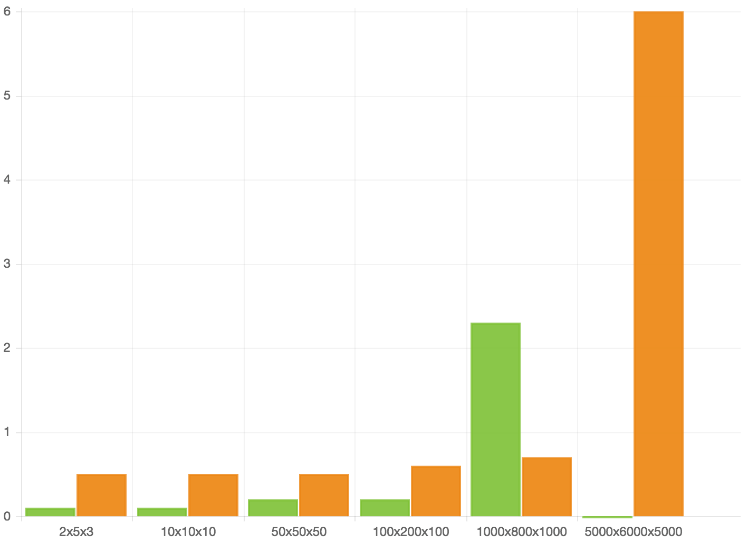 Spark
Hadoop
Time (in minutes)
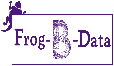 Size of the Matrices
NTASC '16
Movie Recommender-Hadoop
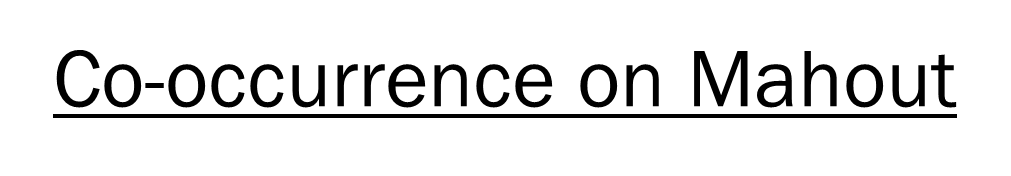 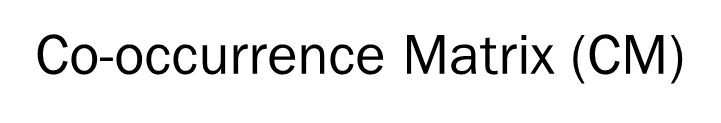 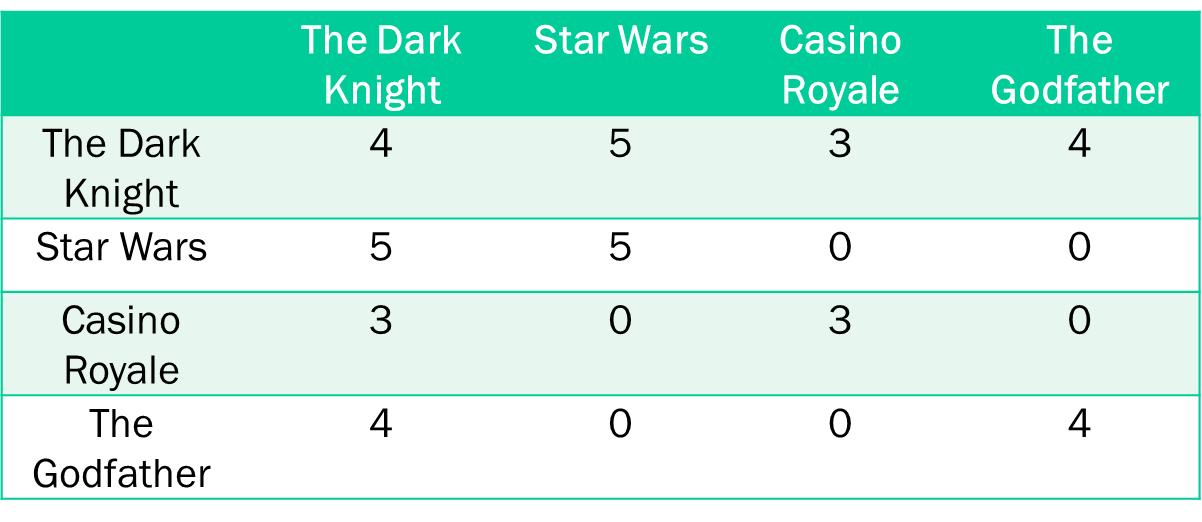 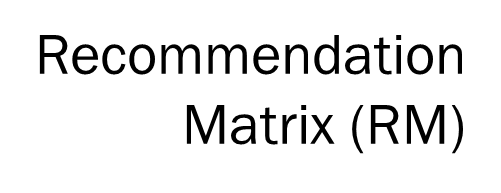 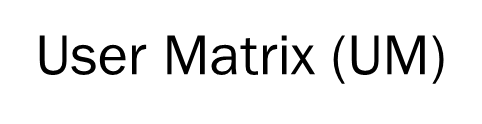 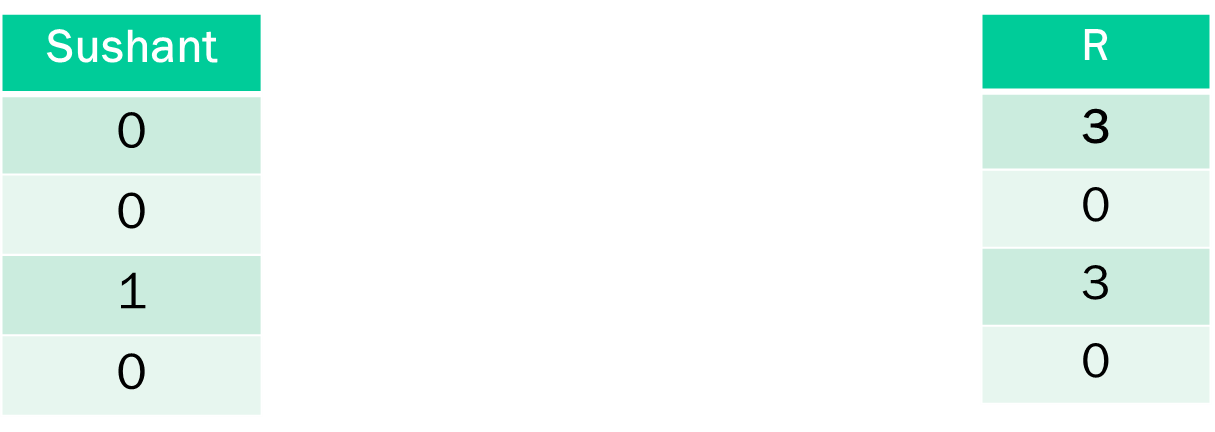 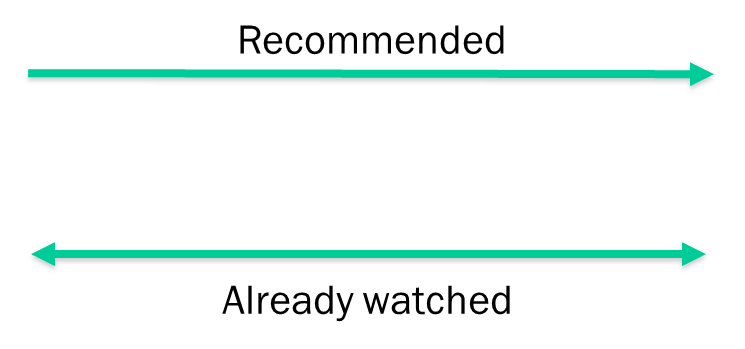 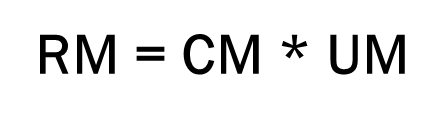 NTASC '16
Movie Recommender-Spark
Collaborative Filtering
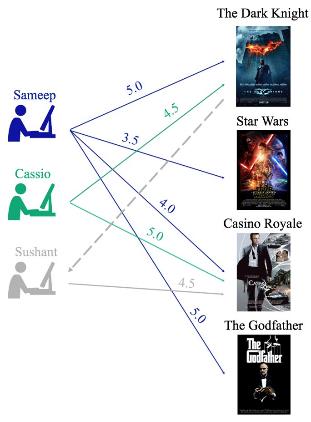 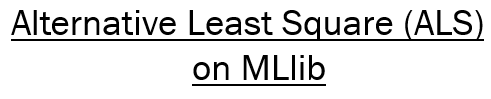 NTASC '16
Recommender Comparison
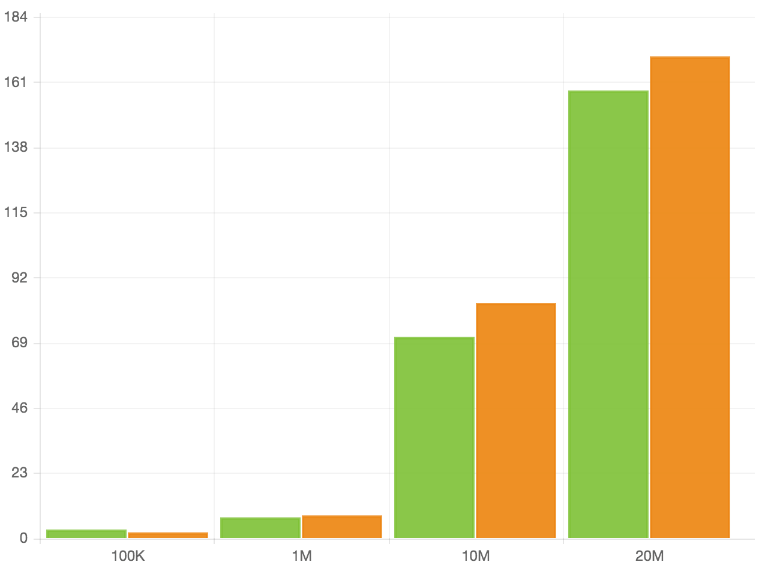 Spark
Hadoop
Time (in minutes)
Number of records in the input file
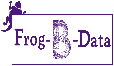 NTASC '16
Y
k2
k3
k1
X
K Means Clustering
Source: www.liacs.nl/~putten/edu/dbdm05/Lecture3.ppt
NTASC '16
[Speaker Notes: Basic concept and applications and graph]
Clustering Comparison
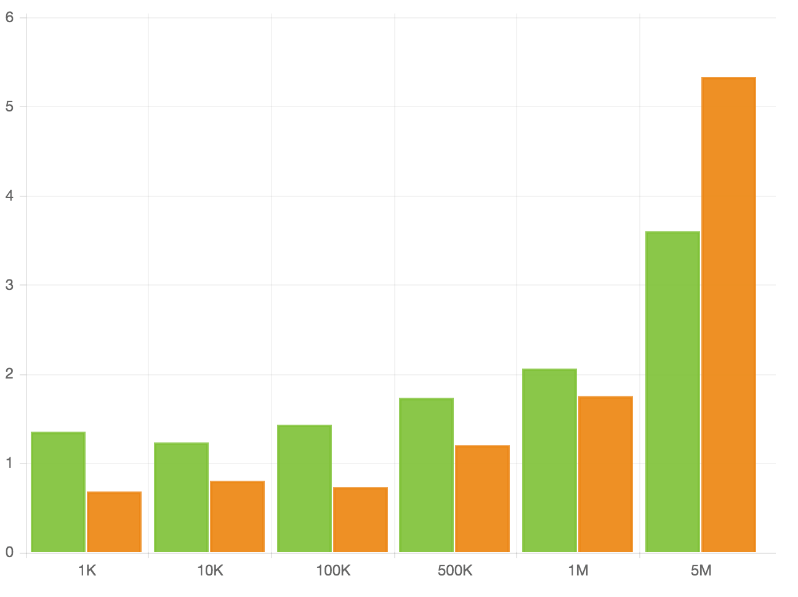 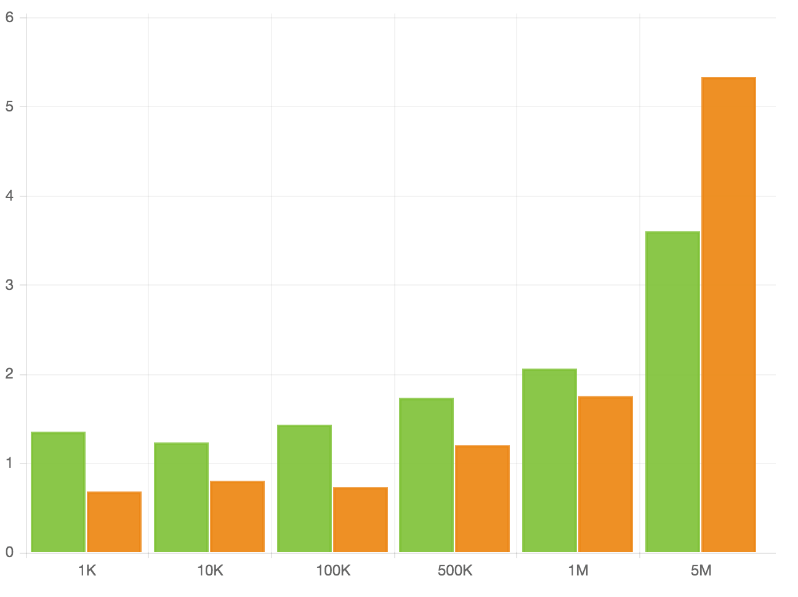 Spark
Spark
Hadoop
Hadoop
Time (in minutes)
Number of records in the input file
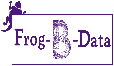 NTASC '16
Hadoop or Spark?(Based on a cluster of 1 M and 2 W)
Hadoop – Huge datasets
 Spark – Computational capability
 Spark – Degrades on I/O swapping
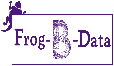 NTASC '16
Challenges
Multiple Reducer Problem
Amount of data
Co-occurrence algorithm
Dumping clusters: K-Means
Quality of Recommendations
NTASC '16
Questions
NTASC '16